Vehicle Occupants and Driver Behavior: An Assessment of Vulnerable User Groups
Texas a&m transportation institute
Safe-D project 02-009
Learning module-educational transfer
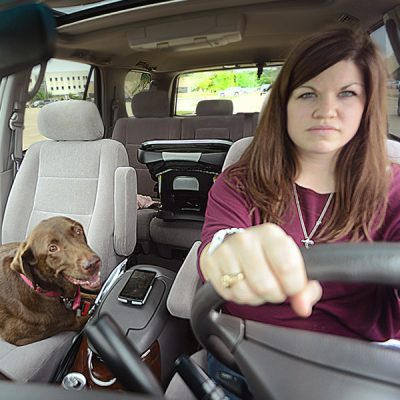 overview
Project Objectives
Introducing the Dataset
Data Cleaning & Processing
Model Development Process
Creating a Model: Example in R
Interpreting Model Results
Project objectives
Speeding & occupancy
Determine whether speeding is more prevalent while traveling with occupants for:
Teenagers
Drivers (age ≥ 25 & <50) Traveling with Children
Seniors (Age 65+)
Use data traditionally used for transportation planning purposes for safety research
Based on results obtained from models, recommend safety countermeasures
Introducing the dataset
Texas Department of Transportation Travel Survey Program
Performed on a rotational basis for study areas across Texas
Traditionally used in developing rates for planning and travel demand modeling
Sample sizes range from 2,000 to 6,000 households
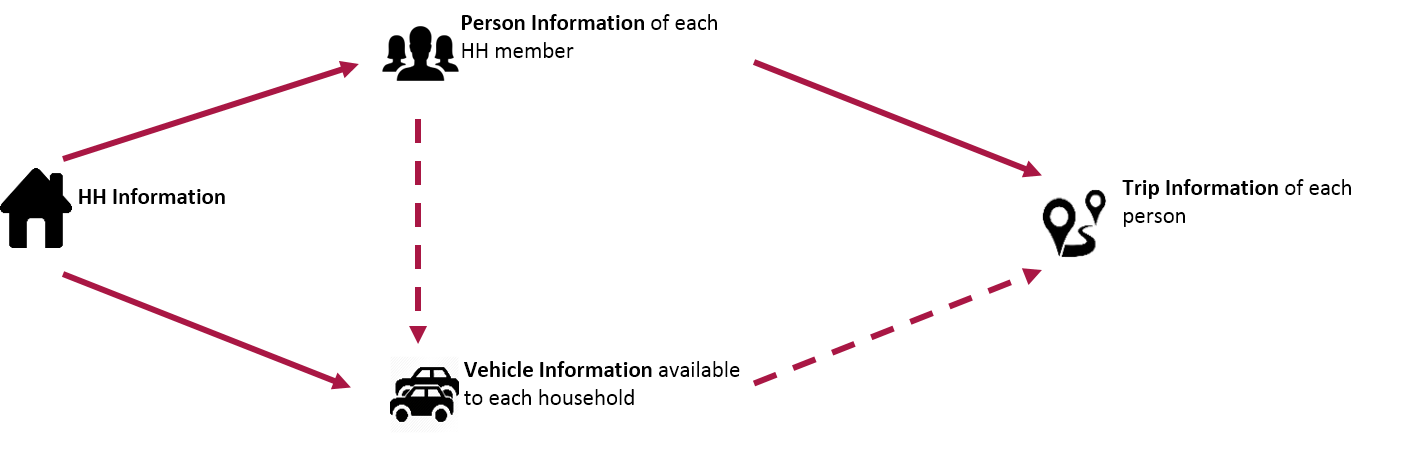 GPS Data of approx. 10% of the HH
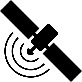 Data Study Areas
Abilene
Bryan-College Station
Corpus Christi
El Paso
Houston
Midland-Odessa
San Angelo
Sherman-Denison
Texarkana
Victoria
Wichita Falls
HERE Network data
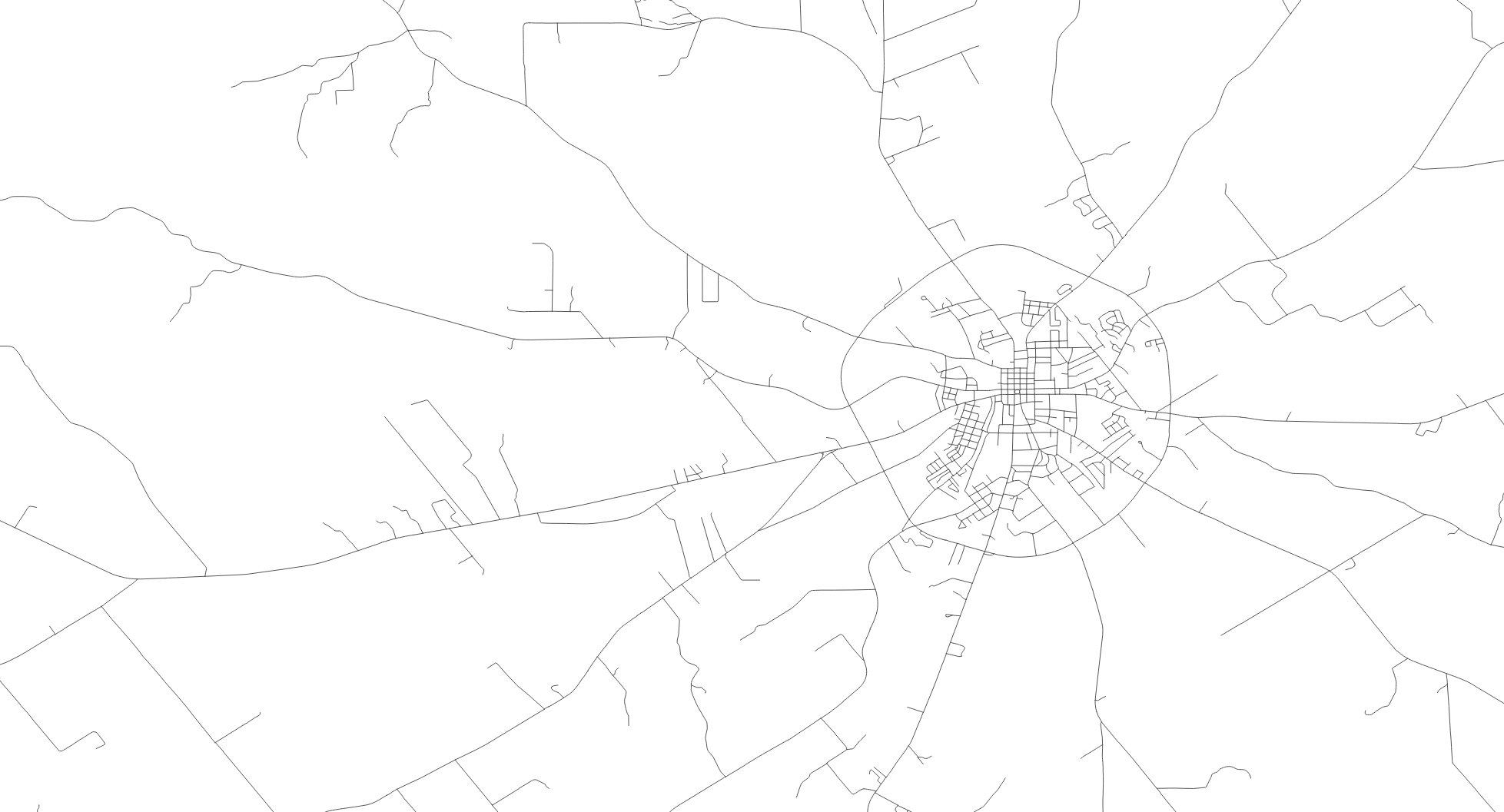 Highly detailed roadway network
Posted speed limits
Example Variables:
LinkID
Functional class
Number lanes
Lane type (e.g., bike lanes)
Pavement markings
Direction of travel
Z-levels (grade separated)
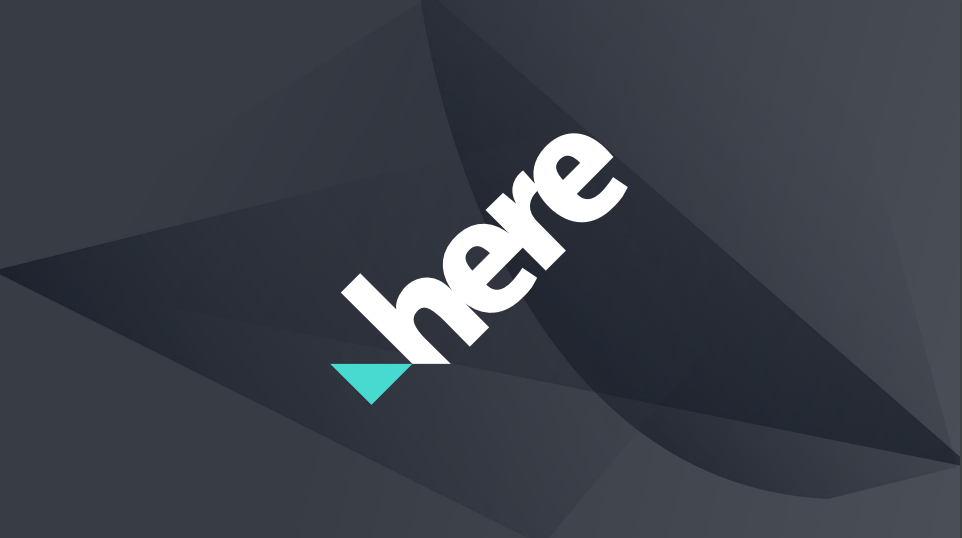 Data cleaning & processing
Travel Diary / GPS Data Linking
Original purpose
Spatial link of origin & destination locations
Temporal link of departure and arrival times
Imperfections between observed and revealed responses
Various kinds of linkages based on different parameters
D
O
Lat/Long Coordinates
Arrived: 10:45 AM
Lat/Long Coordinates
Departed: 10:00 AM
Map matching
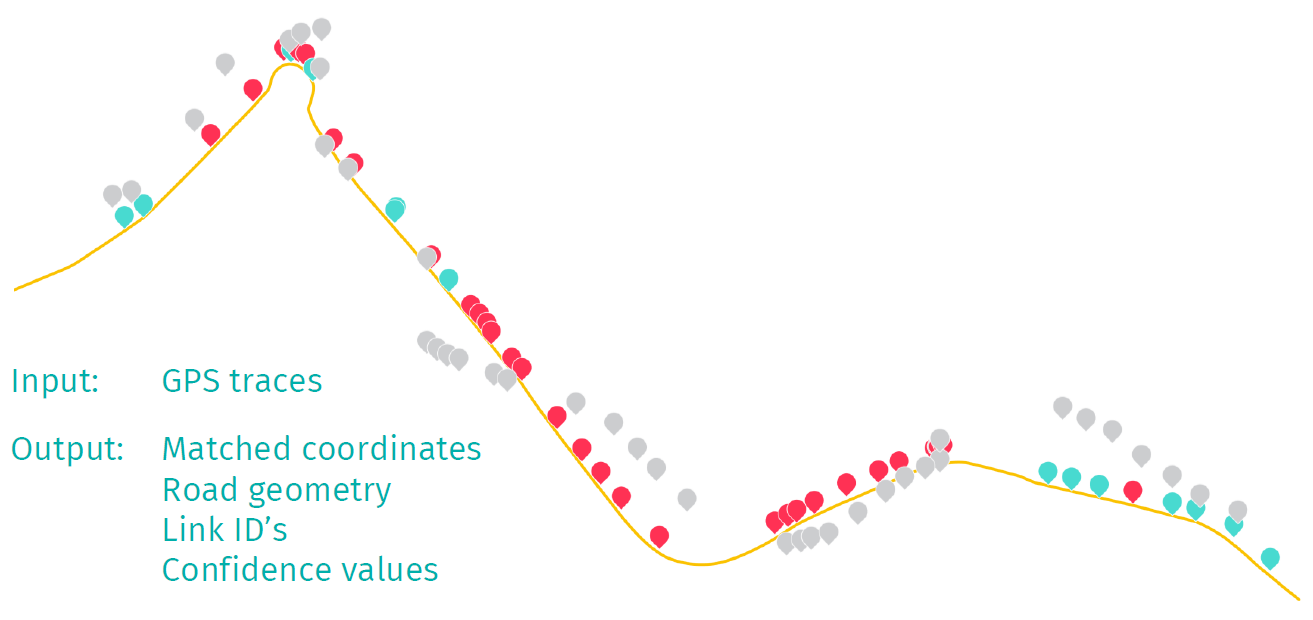 Creating a Model: Example in r
Install and load libraries
Set up working directory
Load input files
Prepare tables for analysis
Perform binomial logistic regression
1. Install and load libraries
Move the cursor to install.packages(“dpylr”) and run the lines one by one until all the packages are installed and loaded.
Note :  While installing packages, it is advised to run the install statements one by one rather than selecting multiple and running them all at once.
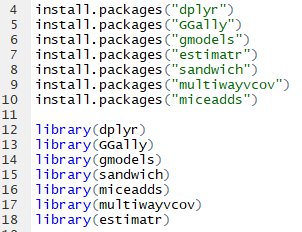 Useful Shortcuts for the exercise:
2. Set up working directory
Set the working directory as your folder where you have saved the data files. Using setwd(“C:/Working Directory/Data Files”) statement. 
Note: If you are using Windows, make sure you swap the slashes to forward slash(/) after copying the address from file explorer.
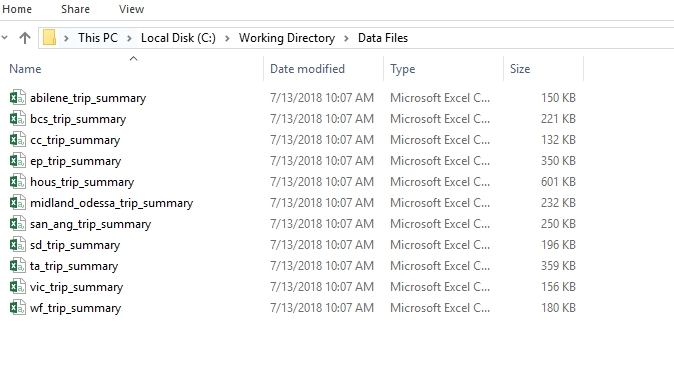 3. Load input files
To run the model, samples from various study areas need to be merged and split into age groups. 
Merge all the rows using ‘rbind’ to create one dataframe called ‘myMergedData’
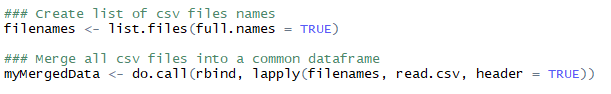 4. Prepare tables for analysis
Replace NAs with zeroes.
Note :  While working on R,  always replace or remove NAs in a columns if you intend to perform a calculation. Columns containing NAs always return NAs while performing calculations.
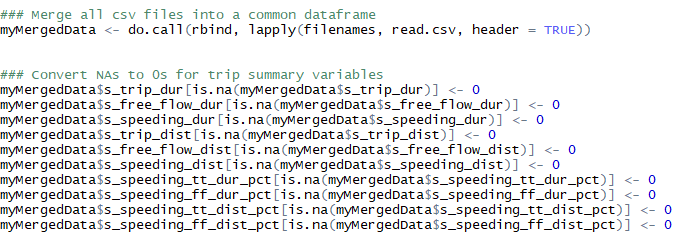 4. Prepare tables for analysis (contd.)
For the purpose of modeling, the following new variables are needed. Some of these are converted to referent groups and are identified by the value of ‘0’. A referent group is a group to which another group is compared. 
unique_driver_id: 
speeding_10pct_ff_dur: Speeding 10% of the trip duration. 1: true; 0: false
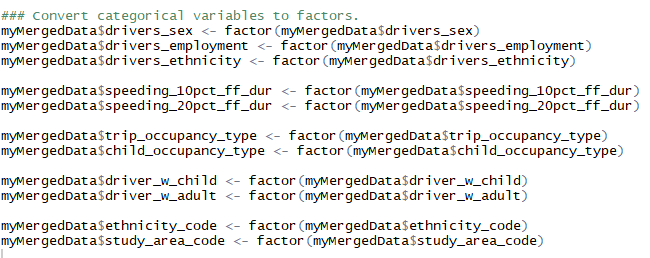 4. Prepare tables for analysis (contd.)
speeding_20pct_ff_dur: Speeding 20% of the trip duration. 1: true; 0: false
trip_occupancy_type: Number of passengers
child_occupancy_type: Number of children
trash_flag: a flag to exclude entries with zero trips
ethnicity_code: White is the referent group
study_area_code: Sherman Dennison is the referent group
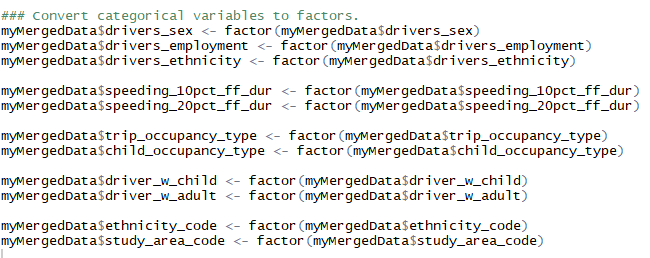 4. Prepare tables for analysis (contd.)
female was 2 now 0
unemployed (i.e. no) was 2 now 0
Covert existing variables to referent group: Driver’s sex and employment status
Convert the above variables to factors (categorical variables in R)
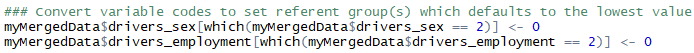 4. Prepare tables for analysis (contd.)
Create Data Subsets:
Older drivers 65+ years old 
Younger drivers between 16 to 24 years old
All drivers 16+ years old

Create a cross table to assess the sample sizes in each group.
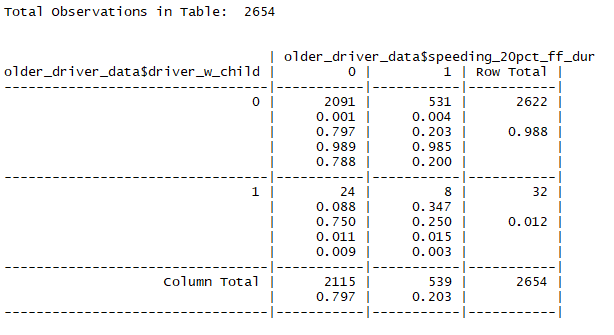 5. Perform binomial logistic regression
Use ‘glm.cluster’ function on various variables to calculate robust standard errors
Older Drivers: 20% Speeding drivers ->ethnicity, study area, employment, age, sex, adult passengers
Younger Drivers: 20% Speeding drivers -> study area, adult passenger, child passenger
All Drivers with Child: 20% Speeding drivers -> adult passengers, child passenger, ethnicity, study area, employment, age, sex, adult passengers
Calculate Odds Ratio and 95% Confidence Interval using the robust standard errors calculated above
5. Perform binomial logistic regression
NOTES:
Binomial logistic regression was selected because the outcome was dichotomous (yes/no)
Robust standard errors were used since data were clustered by driver (e.g., multiple trips per driver) thus violating the assumption of independence of observations 
The terms for study areas were forced (i.e., allowed to remain in the model regardless of their statistical significance) into the model since data also were sampled by study area.
5. Perform binomial logistic regression
NOTES continued:
Prior to the model building process, determine the approach (e.g., forward selection, backward elimination)
Set your level of statistical significance or alpha (α). A level of 0.05 which corresponds to a confidence interval of 95% is common
Interpreting Model ResultS
Odds Ratios
Logistic regression models produce coefficients that can transformed into odds ratios (ORs). ORs can be easier and more intuitive to interpret. Odds ratios range from 0 to infinity. 
The null value of an OR is 1.00.  This value means that there is no indication of a relationship between an independent and dependent variable  
Positive relationship: OR greater than 1.00 
Negative or inverse relationship: OR less than 1.00
If the 95% CI includes 1.00, the result is not statistical significant at the α=0.05 level
Odds Ratios Examples
The odds ratio below was produced from a model (with more than one independent variable) constructed to estimate the association between having a child passenger in the vehicle and speeding among drivers ages 16-55 years old.  
Presence of child passenger: adjOR=0.73; 95% CI=0.60-0.87
0.73 is less than 1.00; speeding is less common when a child passenger is present
This is called a protective effect since speeding is less when a child passenger is present
The odds of speeding were 27% lower (1-0.73=0.27) among drivers with a child passenger present compared to drivers without a child passenger present 
Said another way, the odds of speeding among those with a child passenger are .73 times the odds of speeding among those without a child passenger
This estimate is statistically significant because the 95% CI does not include 1.00
Odds Ratios Examples
The odds ratio below was produced from a model (with more than one independent variable) constructed to estimate the association between having a child passenger in the vehicle and speeding among drivers ages 16-55 years old.  
Employed driver: adjOR=1.77; 95% CI=1.48-2.12
1.77 is greater than 1.00; speeding is more common among employed drivers versus unemployed drivers
The odds of speeding were 77% higher (1.77=1.00=0.77) among employed drivers compared to unemployed drivers 
Said another way, the odds of speeding among employed drivers are 1.77 times the odds of speeding among unemployed drivers
This estimate is statistically significant because the 95% CI does not include 1.00
Odds Ratios
A thorough and accessible discussion of the interpretation of odds ratio in logistic regression can be found at the UCLA Institute for Digital Research and Education website: https://stats.idre.ucla.edu/other/mult-pkg/faq/general/faq-how-do-i-interpret-odds-ratios-in-logistic-regression/